Областное государственное бюджетное учреждение
«Управление социальной защиты
и социального обслуживания населения по Чунскому району»

Итоги 2023 года 
По предоставлению государственной социальной помощи
на основании социального контракта
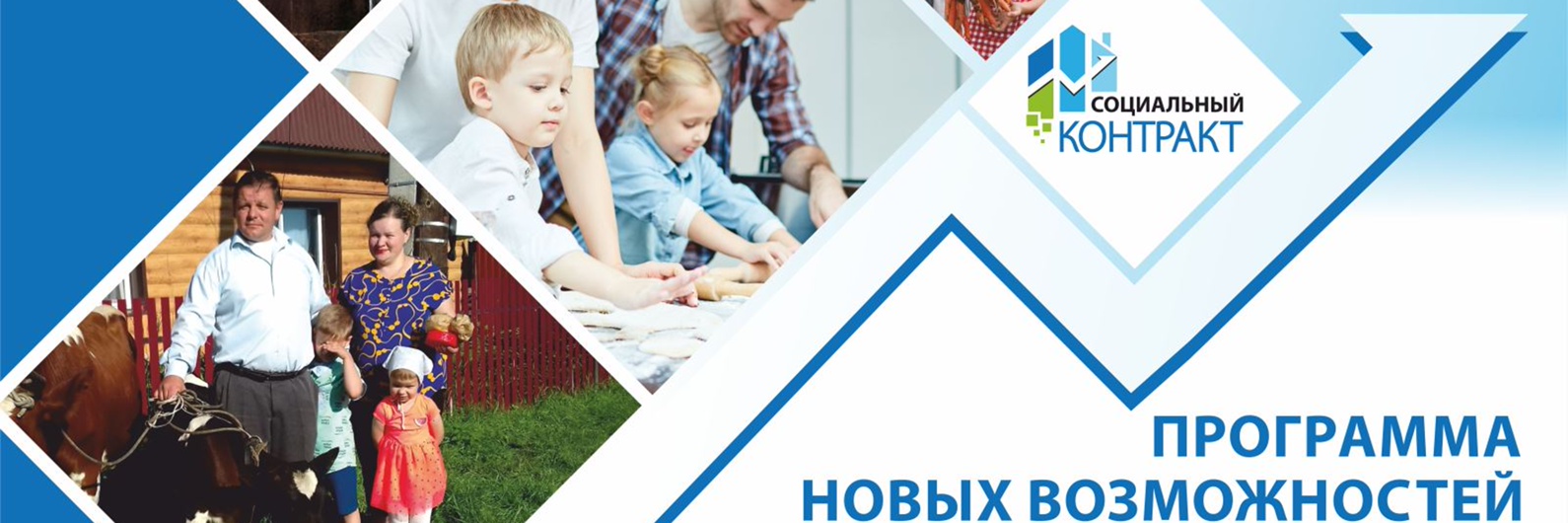 Директор ОГБУ «УСЗСОН по Чунскому району»
И. А. Титова
В 2023 году заключено 119 социальных контрактов: 
Поиск работы — 19 
Иные мероприятия — 3 
Ведение личного подсобного хозяйства — 33
Осуществление индивидуальной предпринимательской деятельности — 64
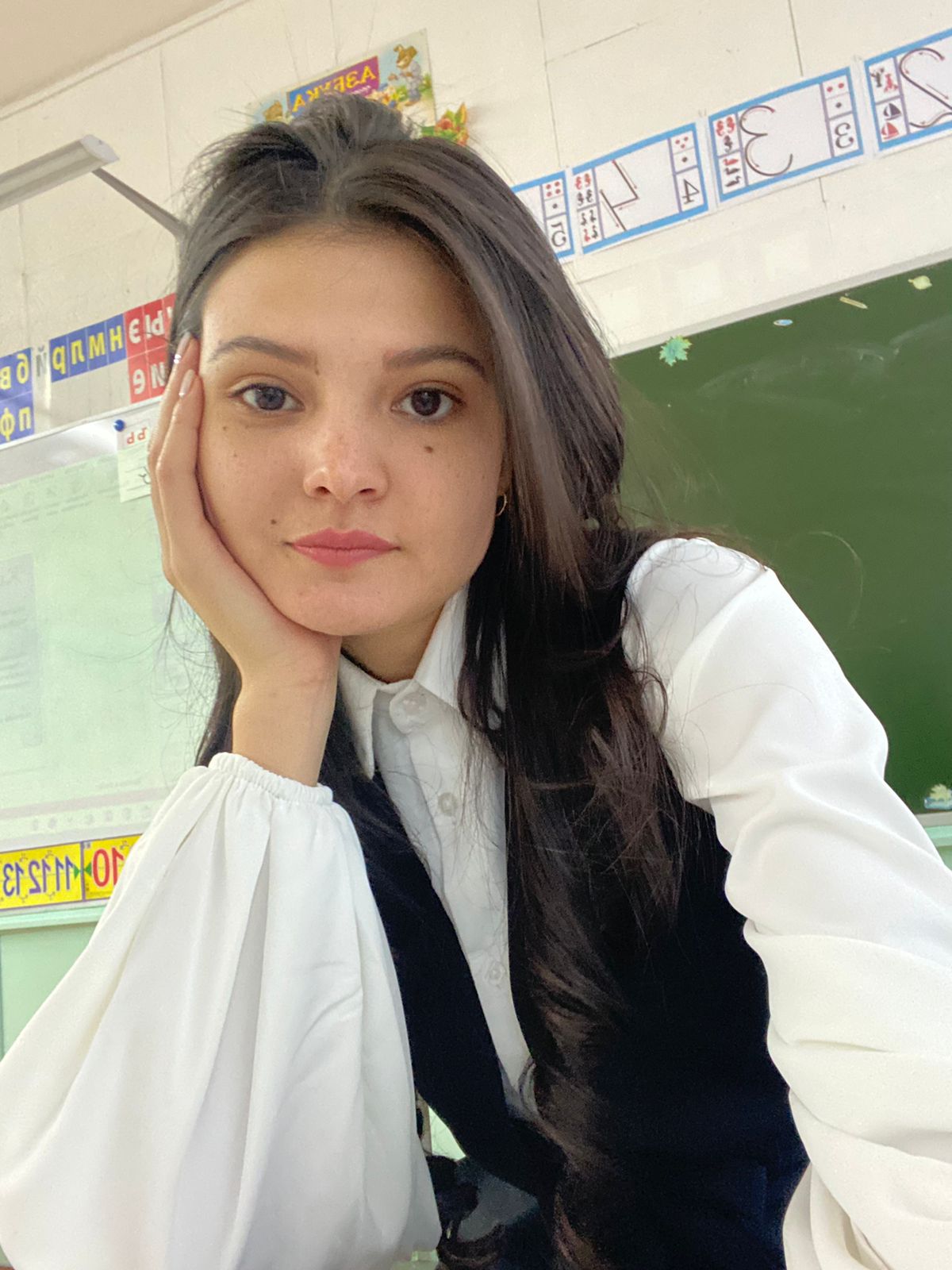 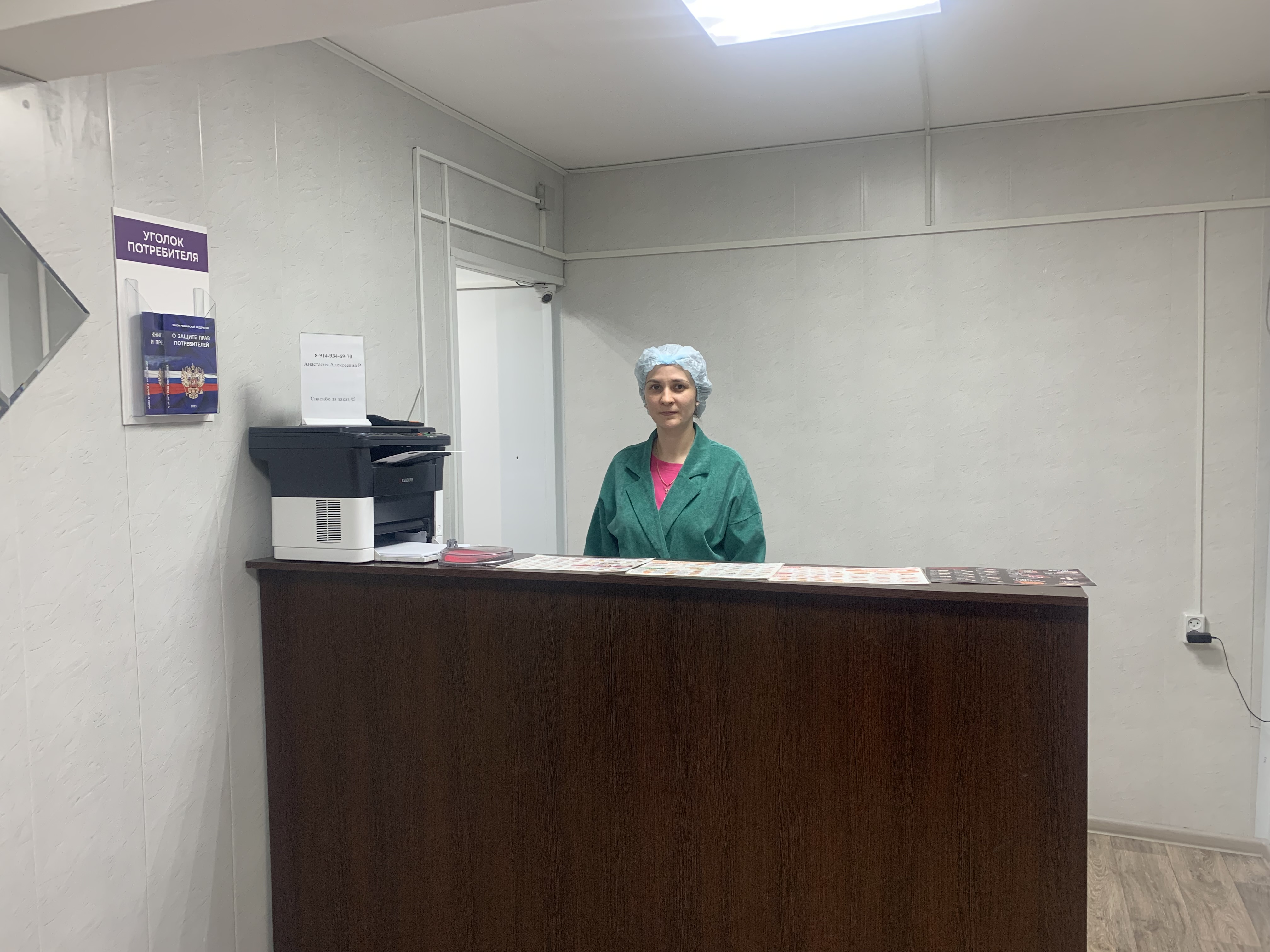 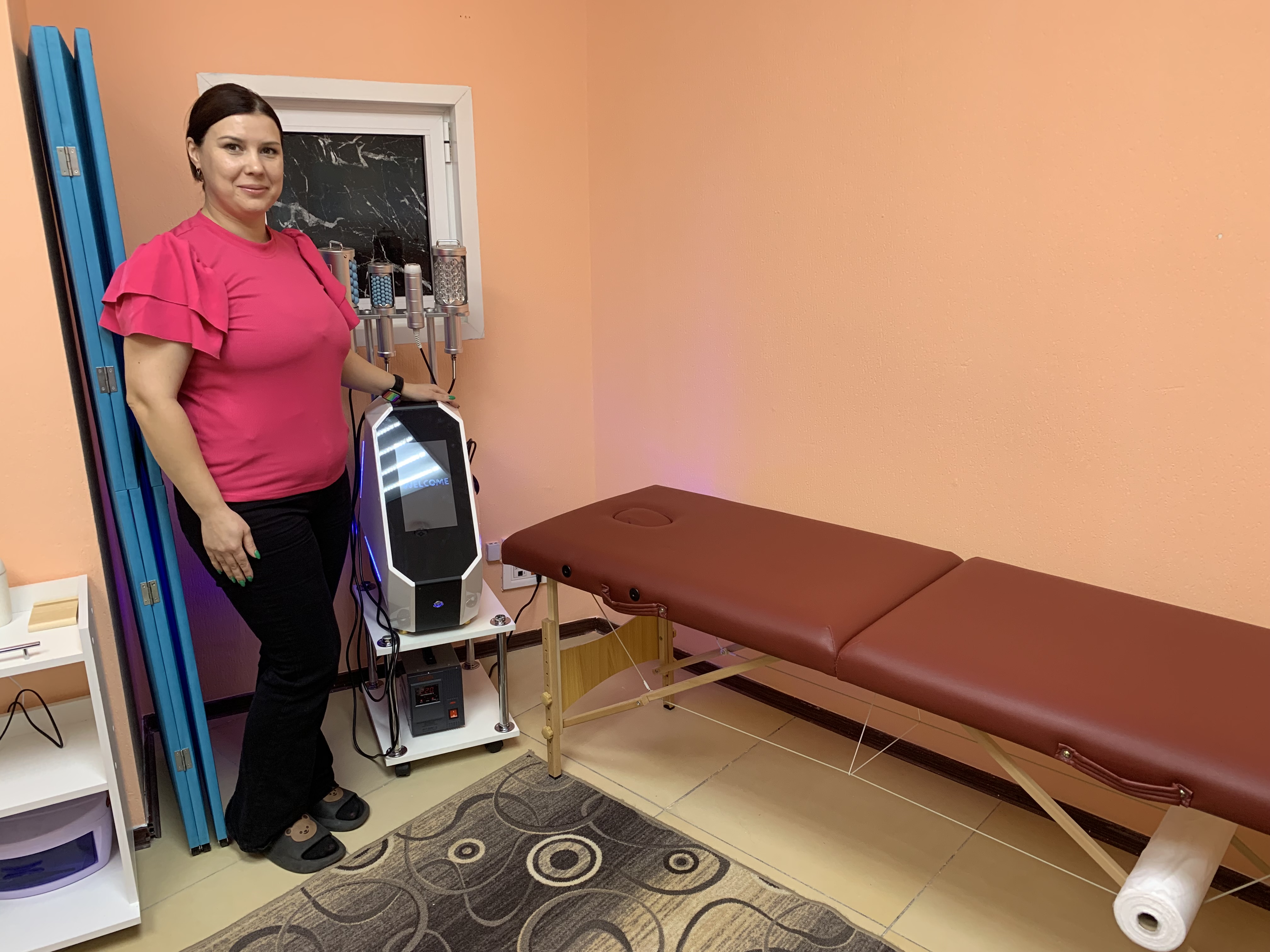 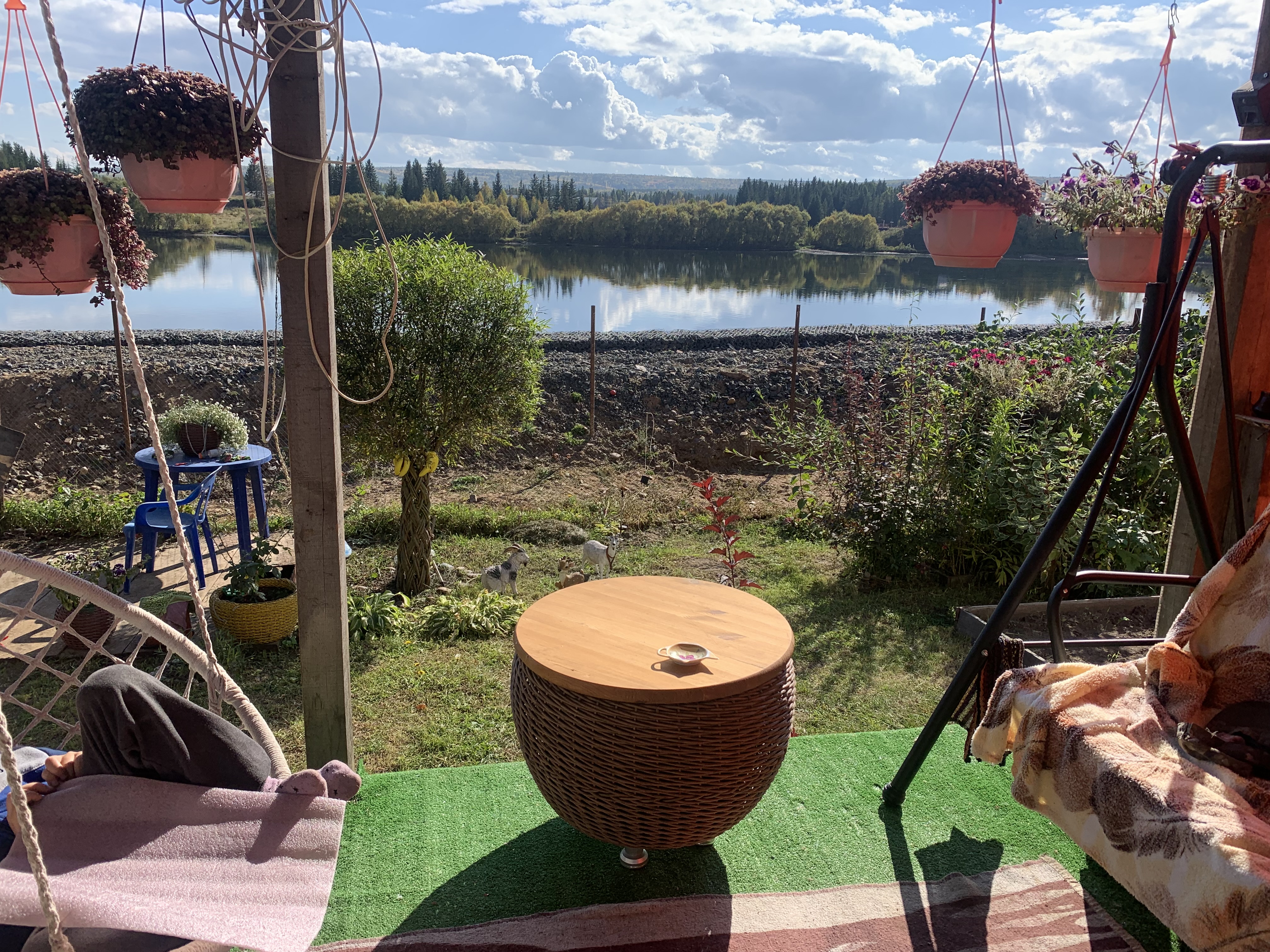 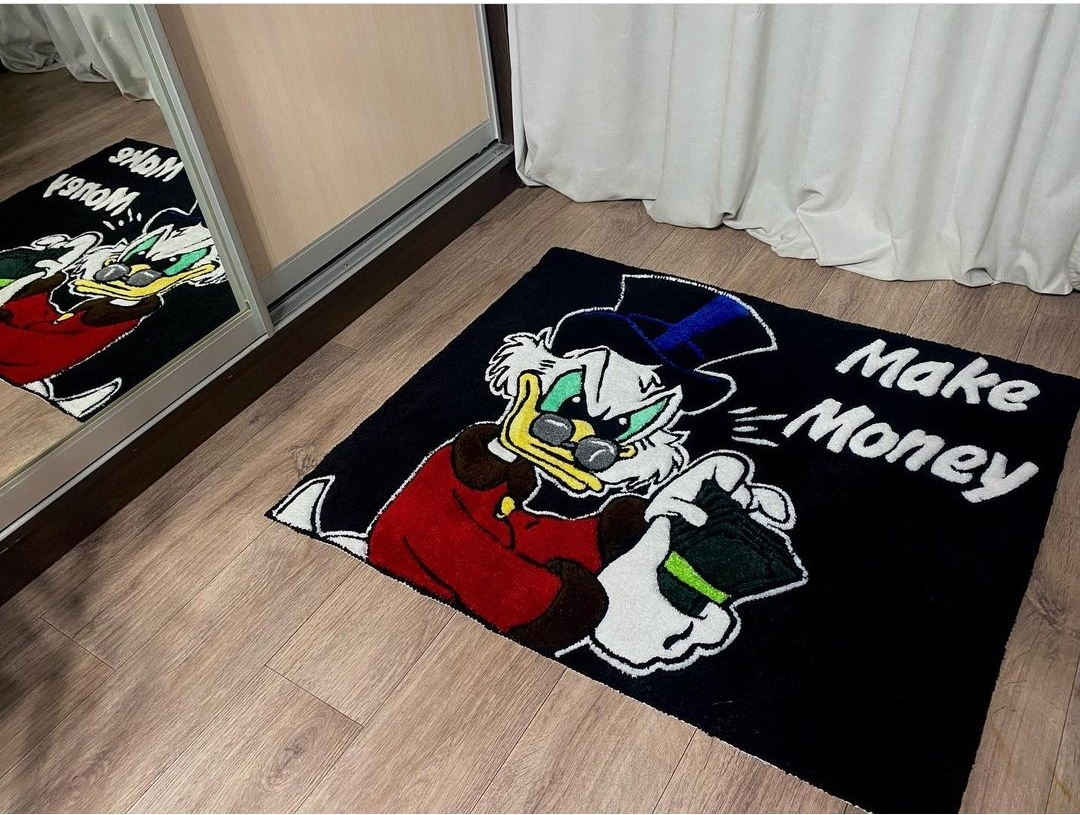 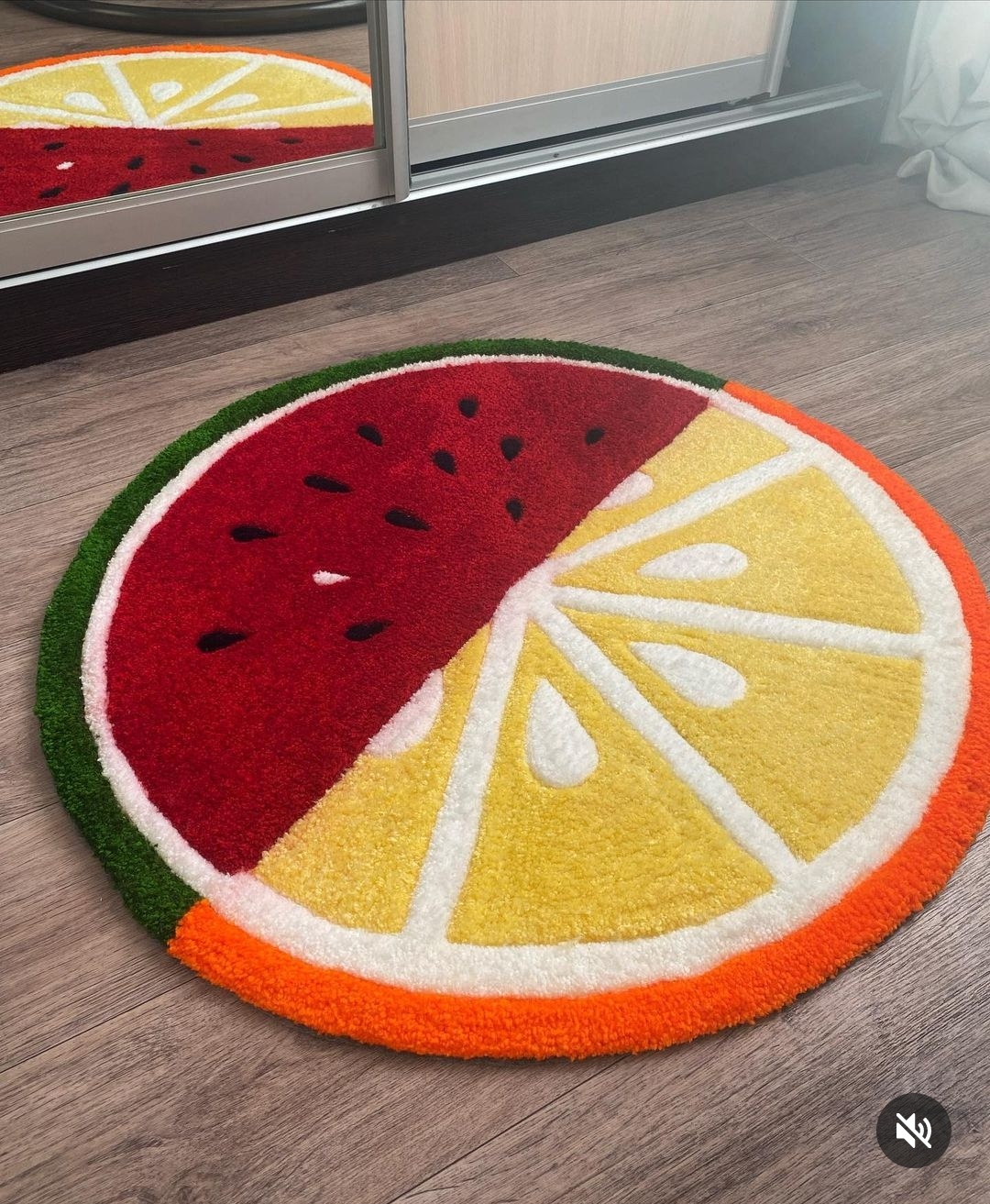 «Осуществление индивидуальной предпринимательской деятельности»
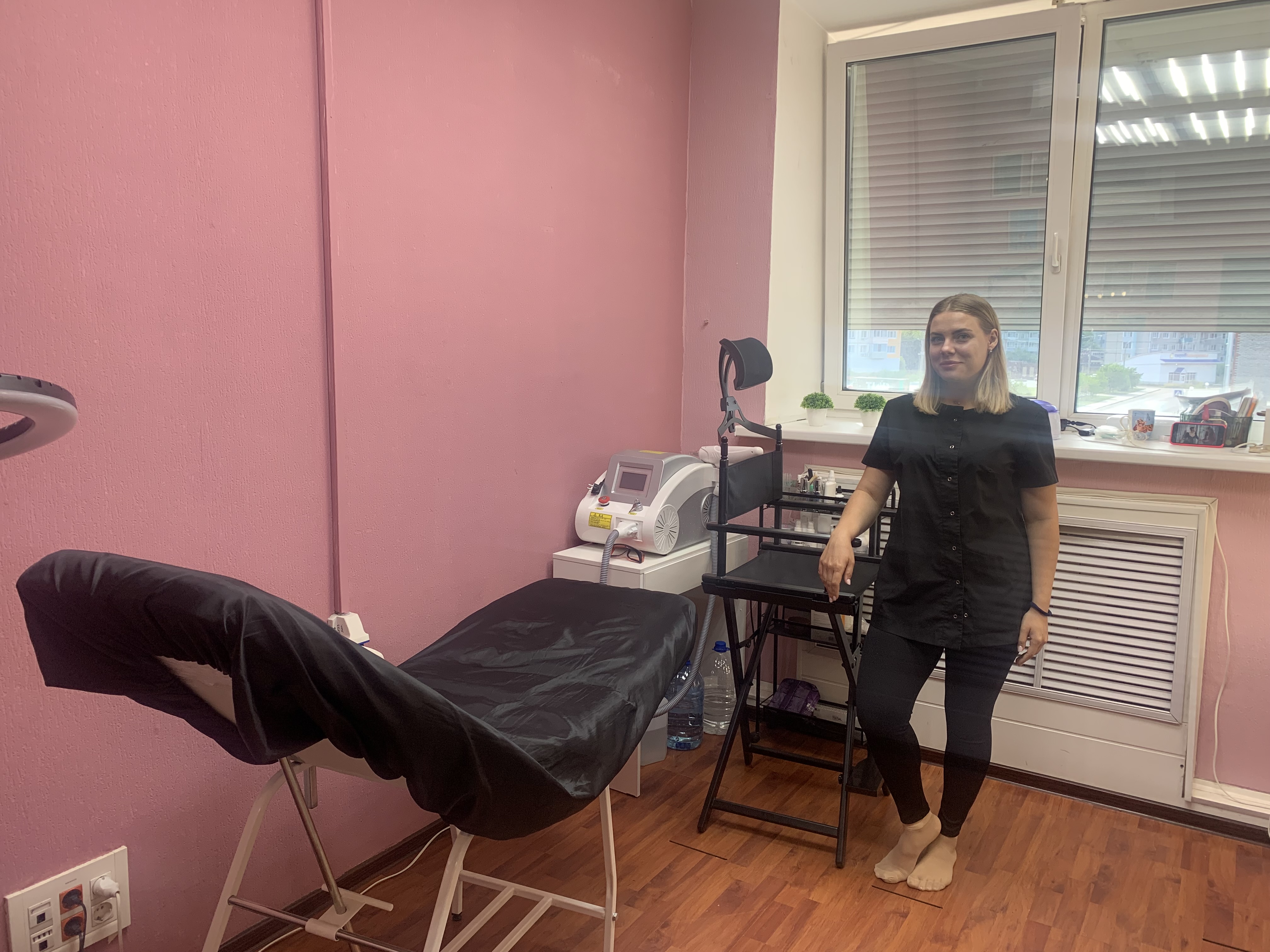 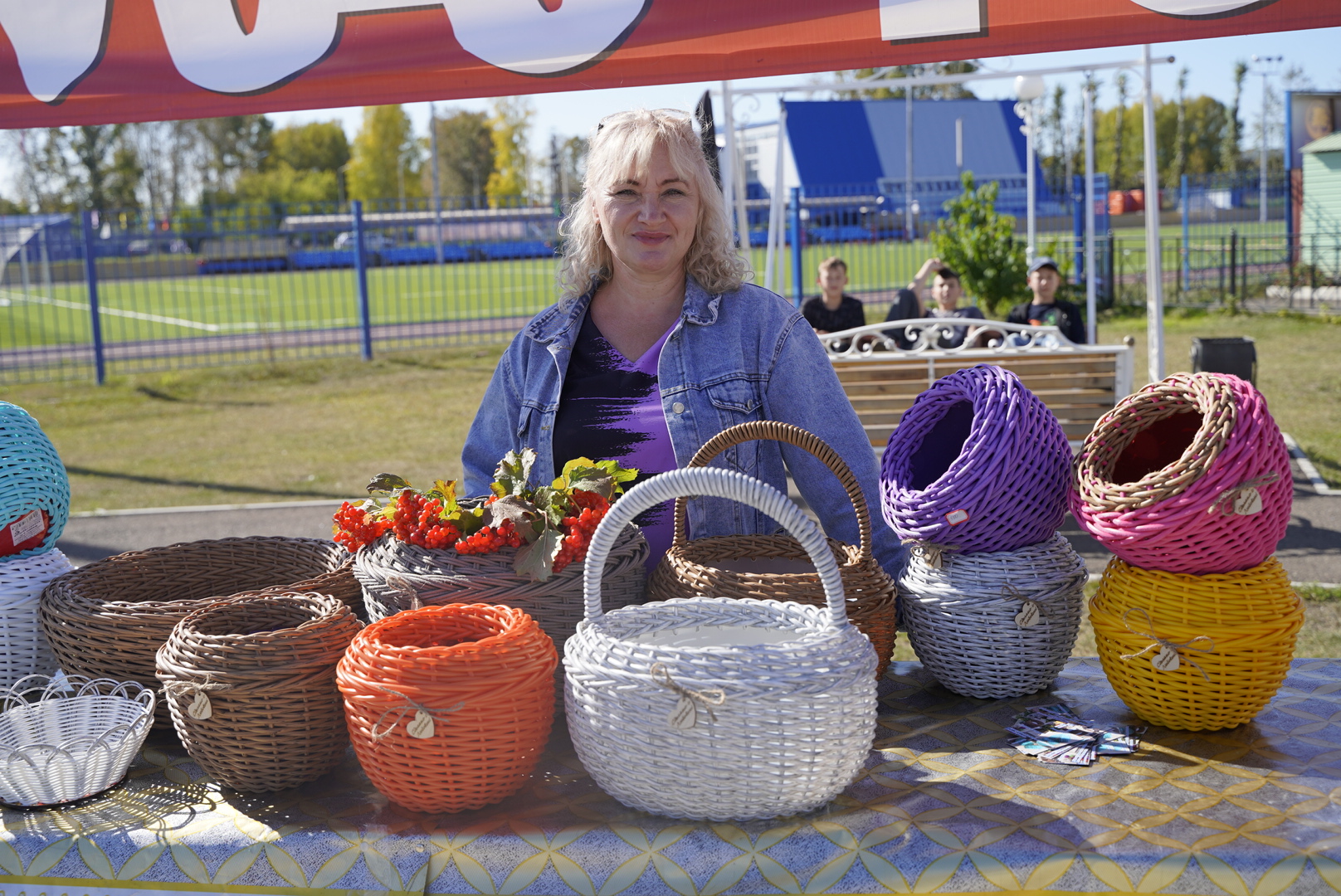 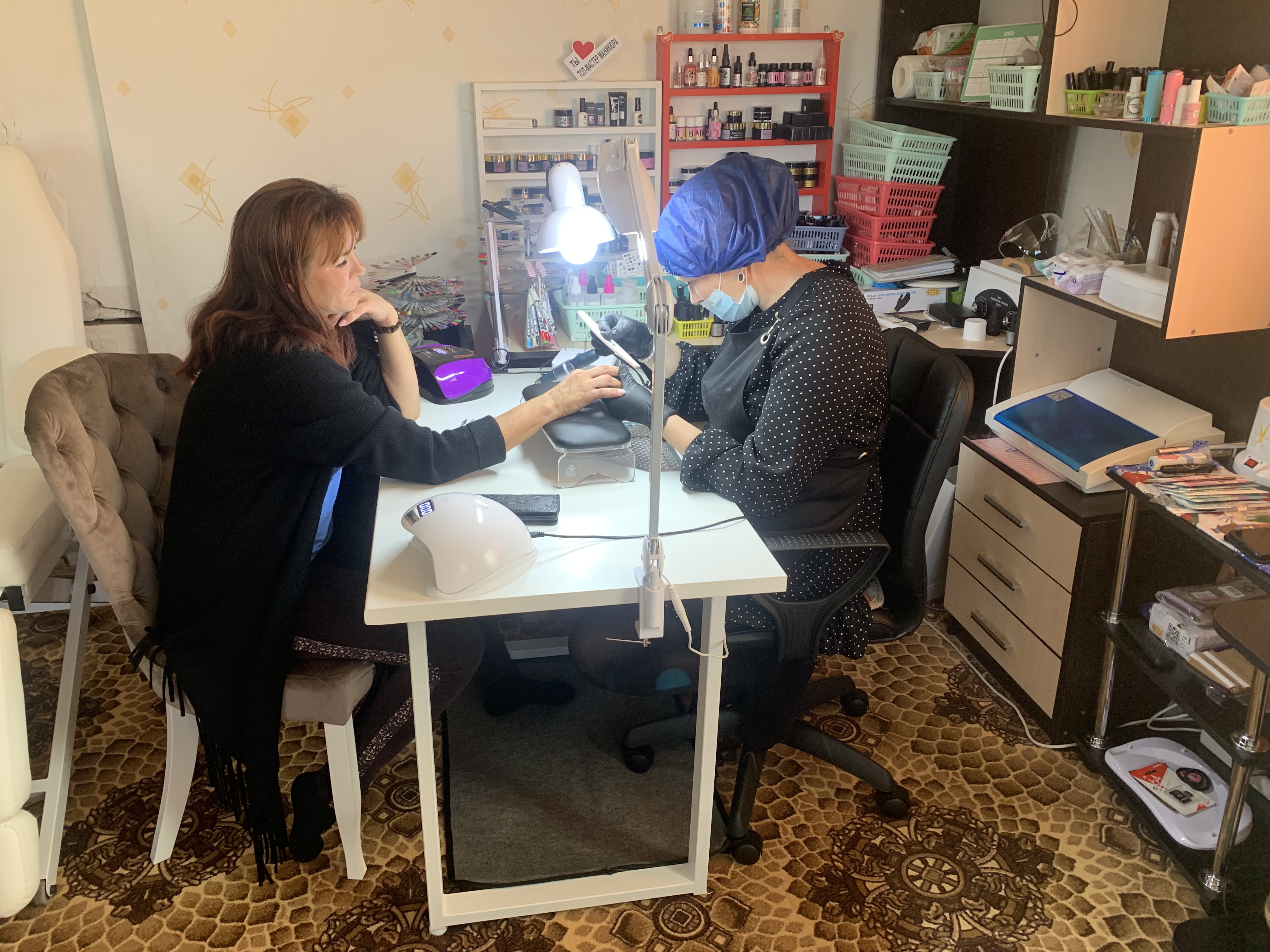 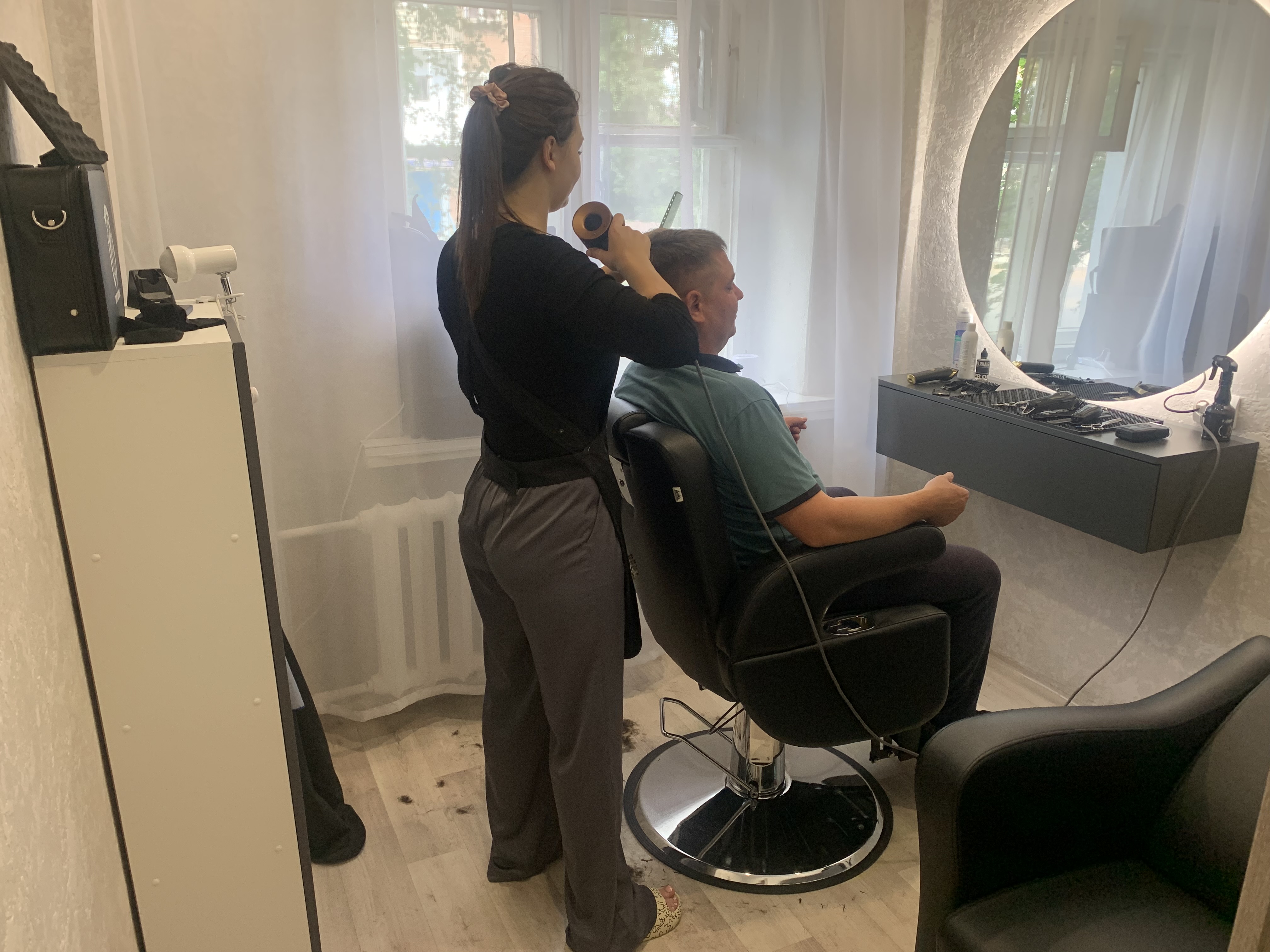 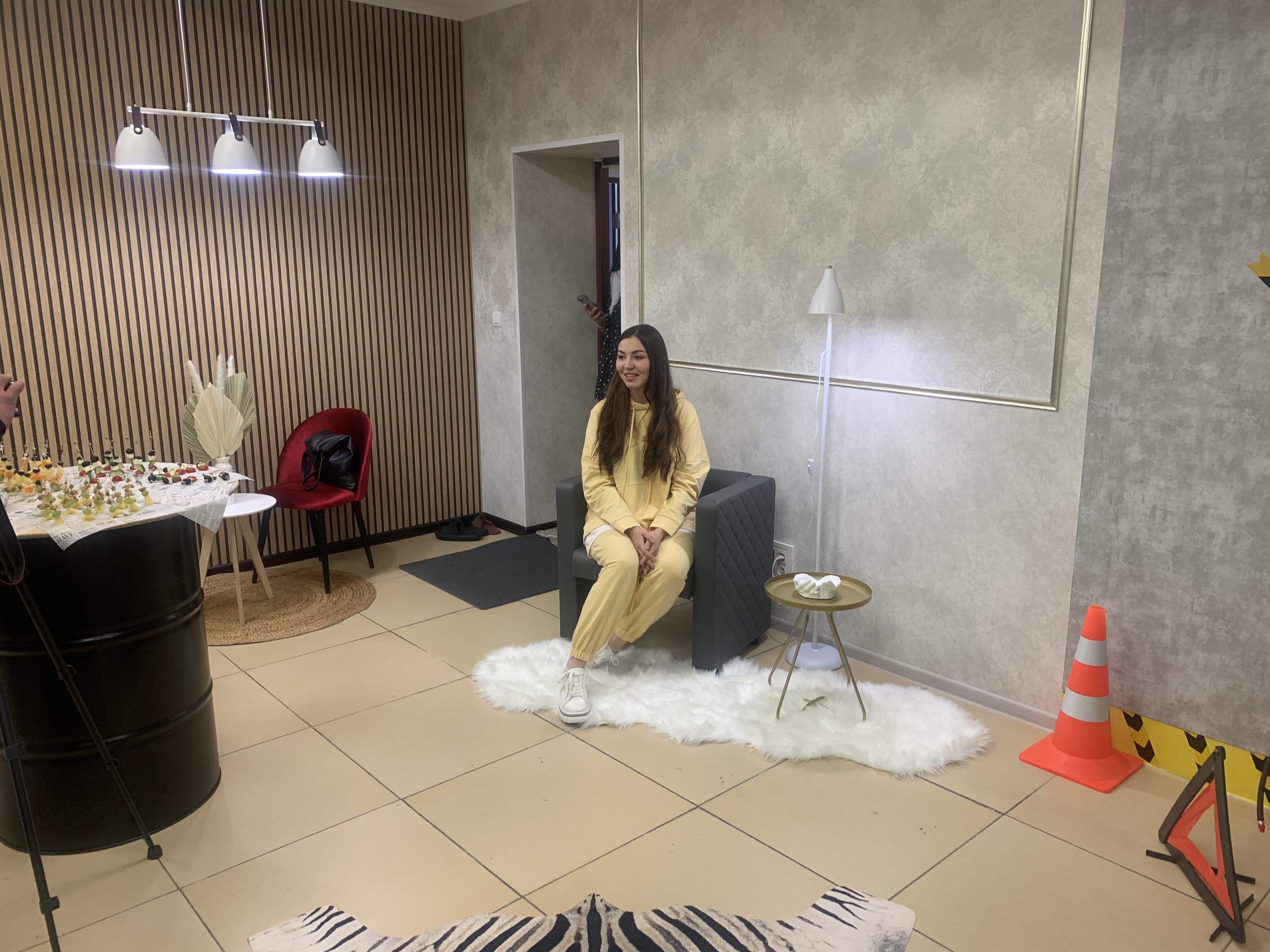 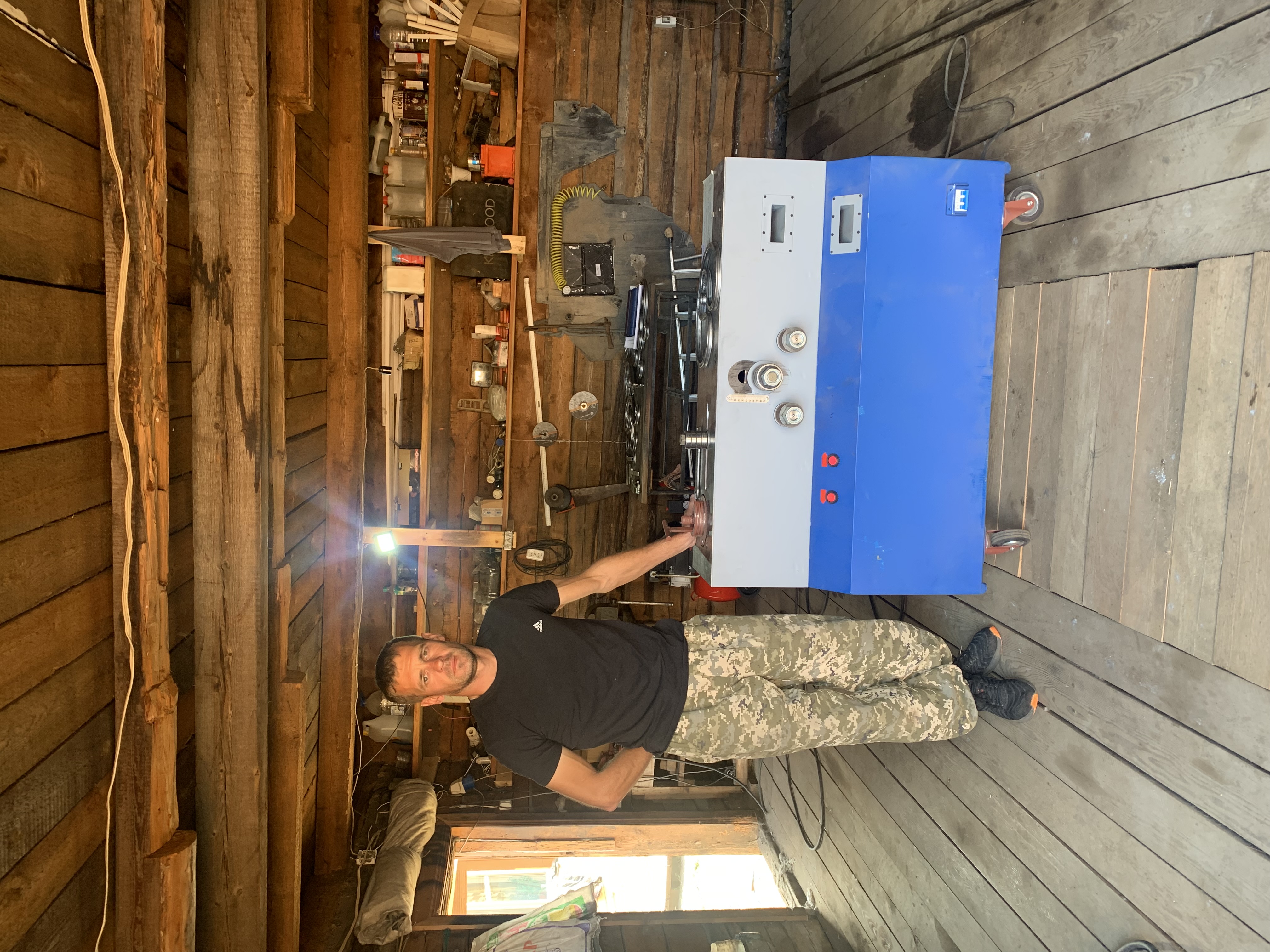 «Ведение личного подсобного хозяйства»
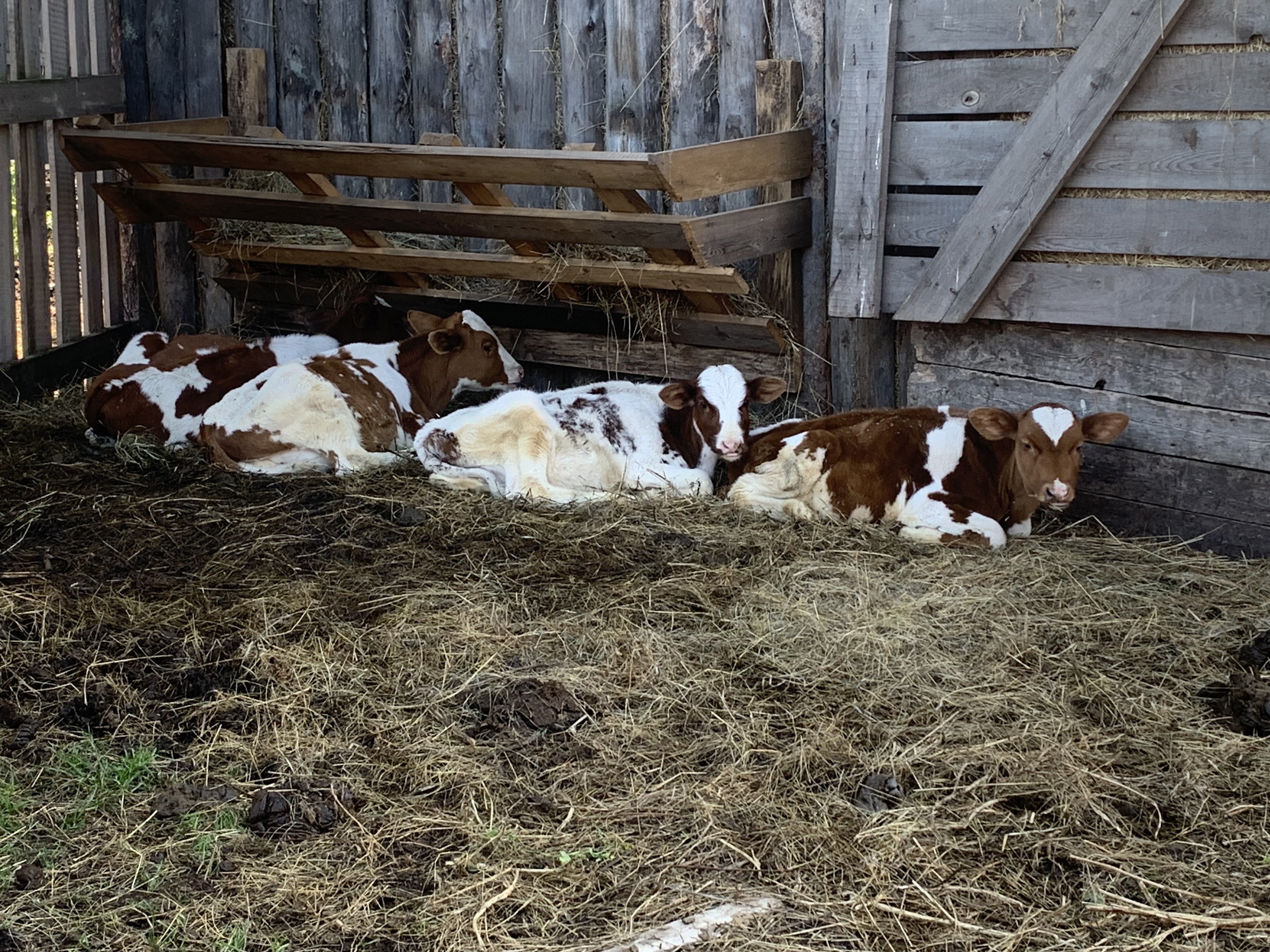 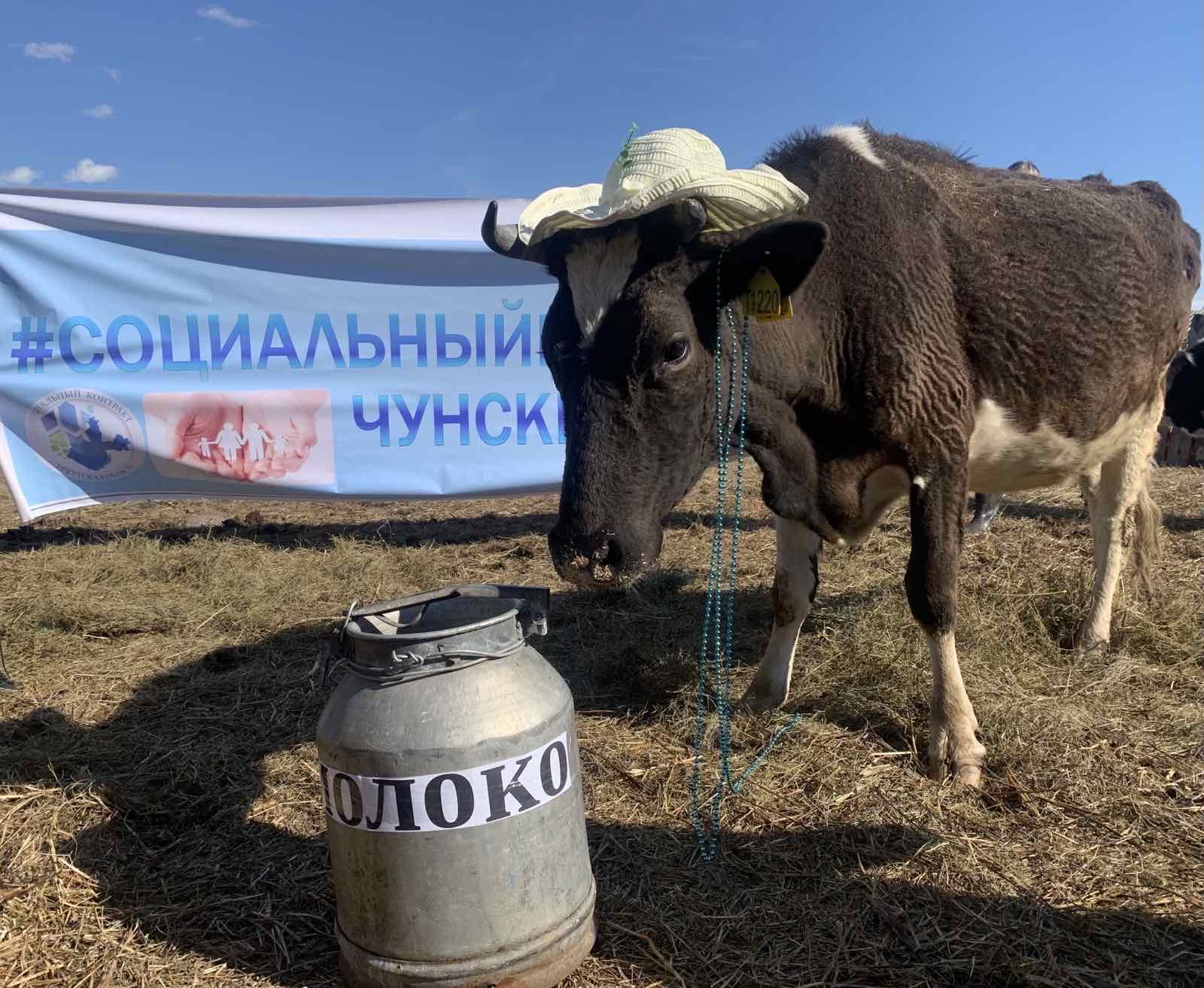 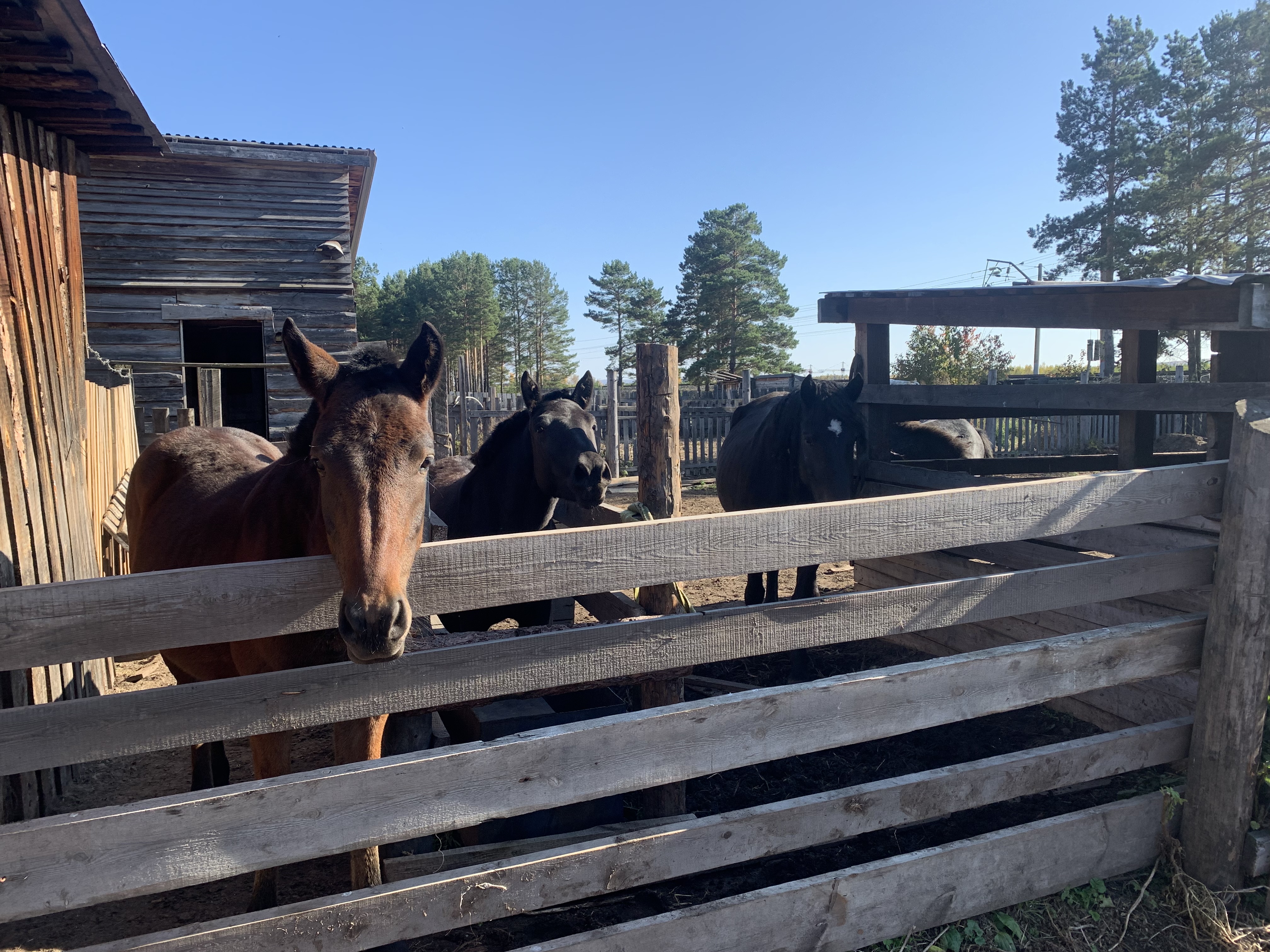 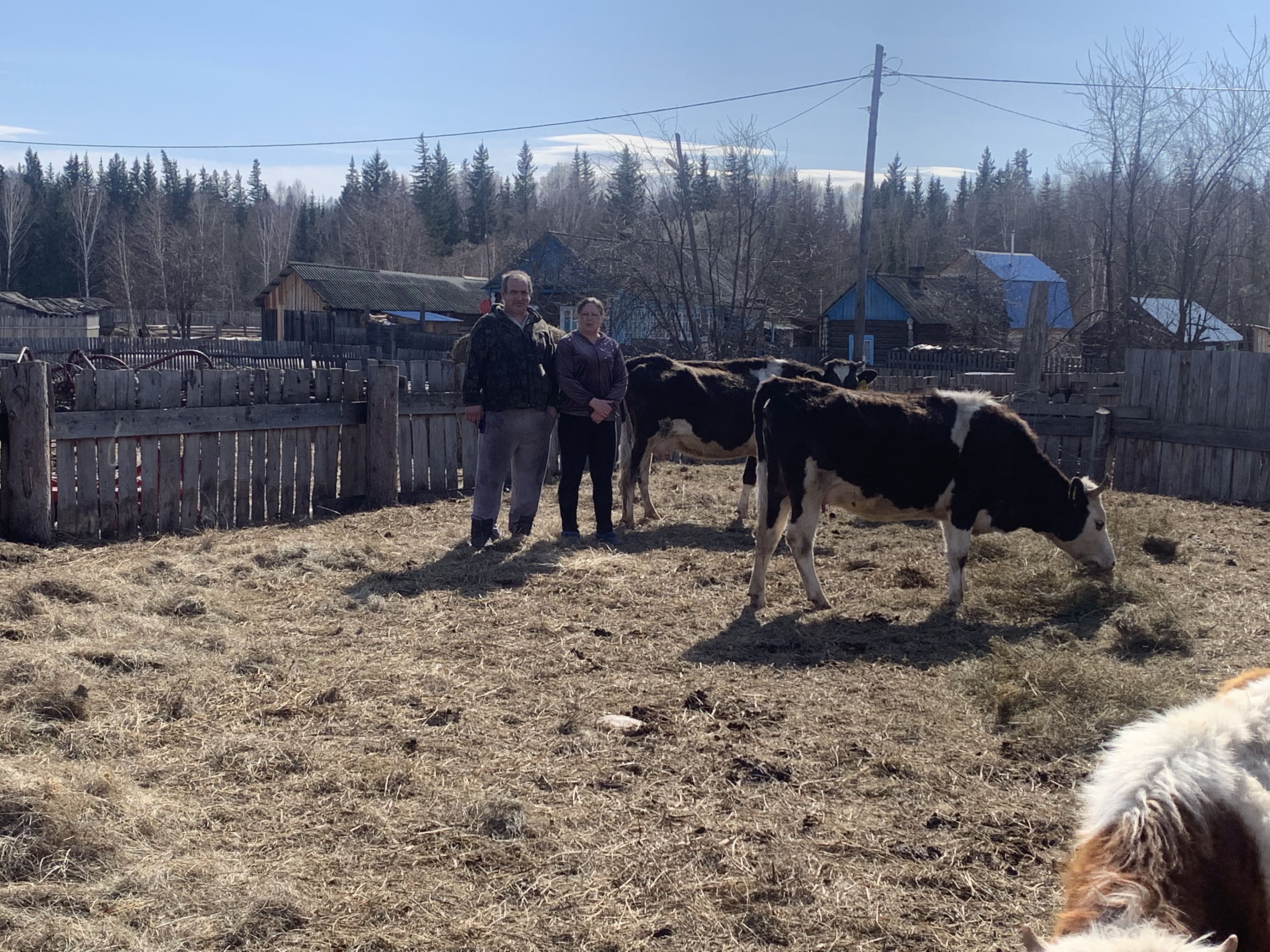 Социальный контракт – реальный путь к успеху
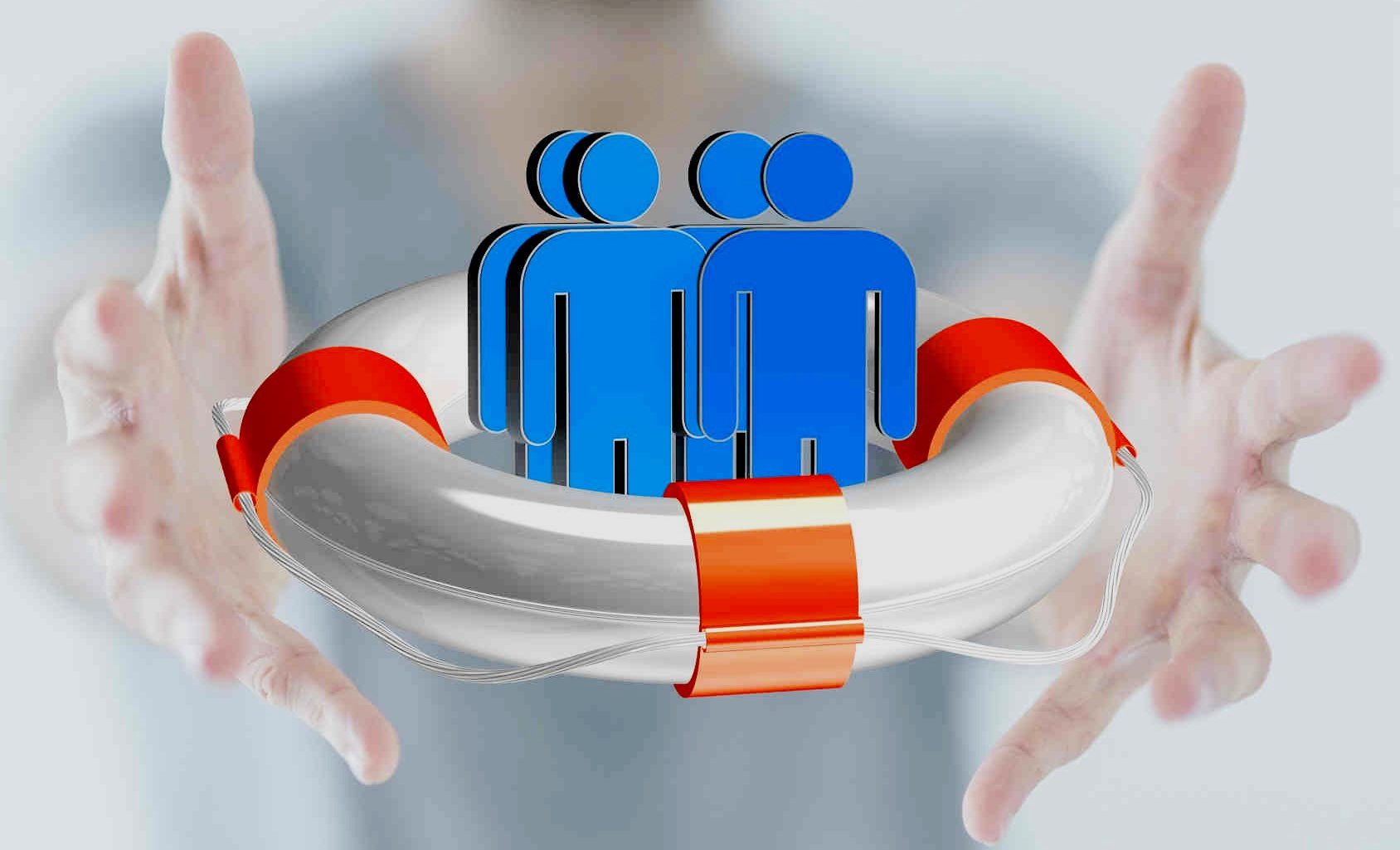